Оценка удовлетворенности работодателей качеством подготовки выпускников КГБПОУ "Яровской политехнический техникум" по профессии "Повар, кондитер"
Яровое 2023
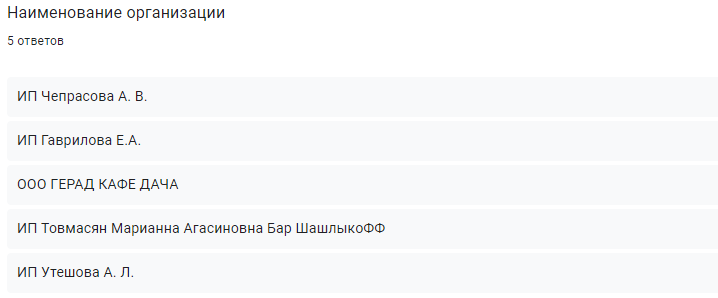 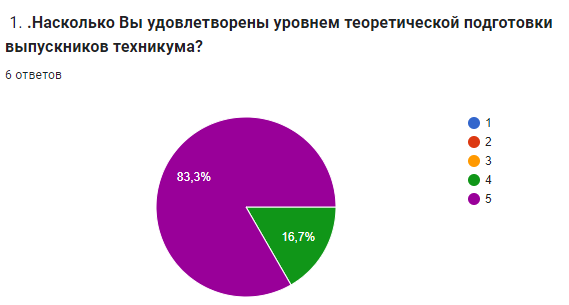 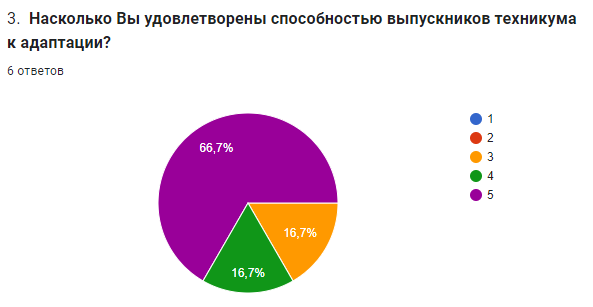 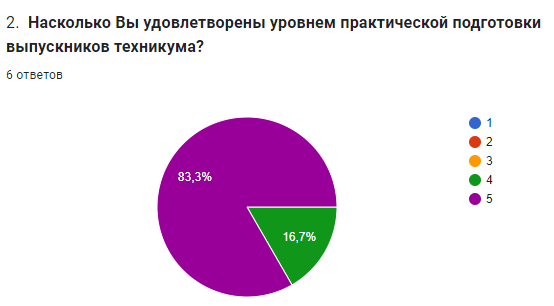 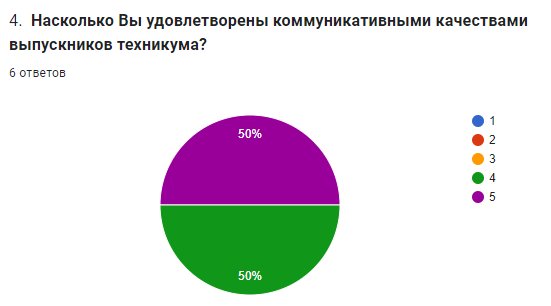 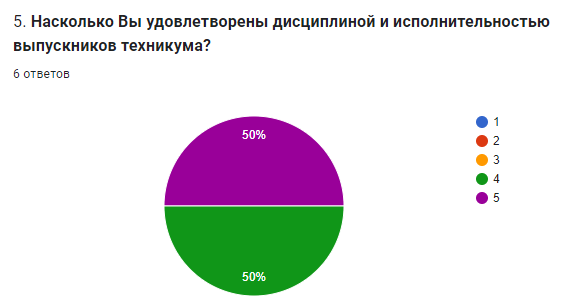 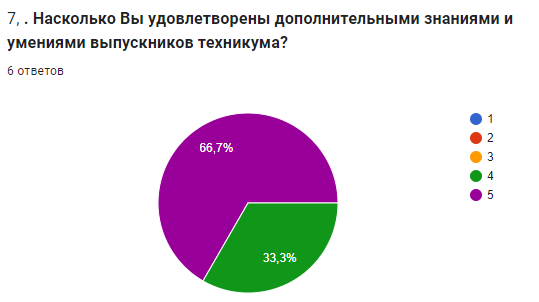 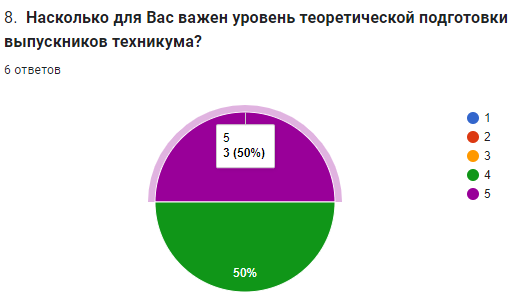 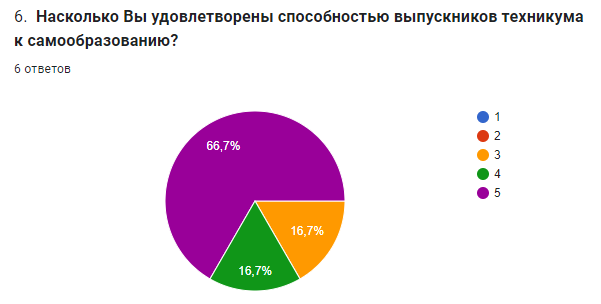 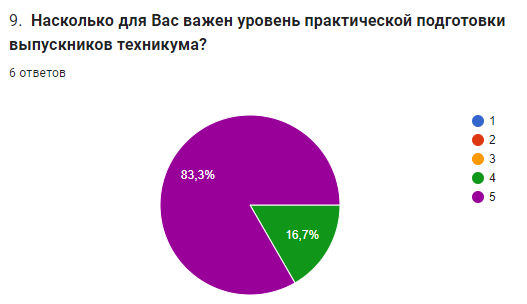 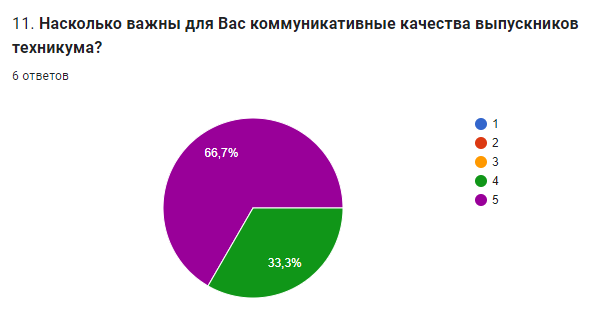 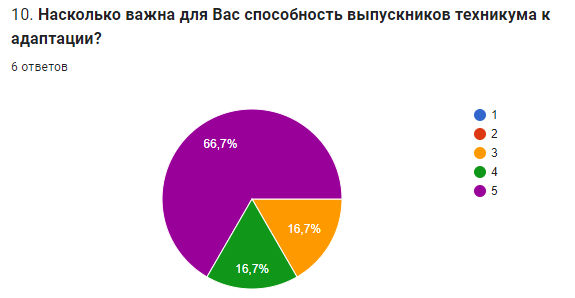 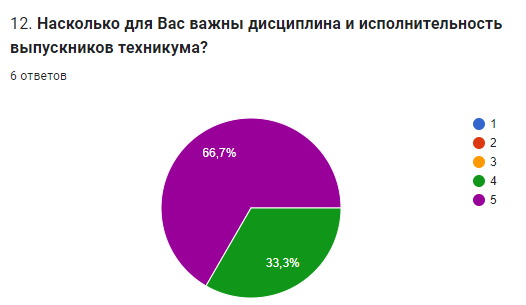 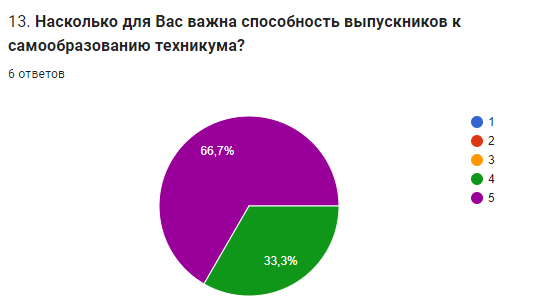 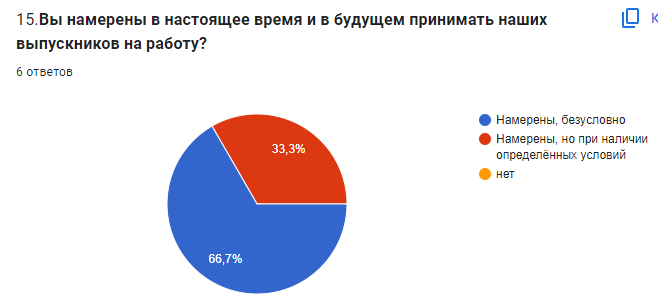 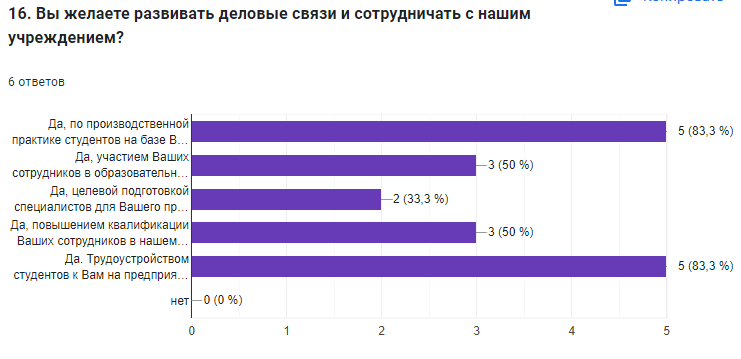 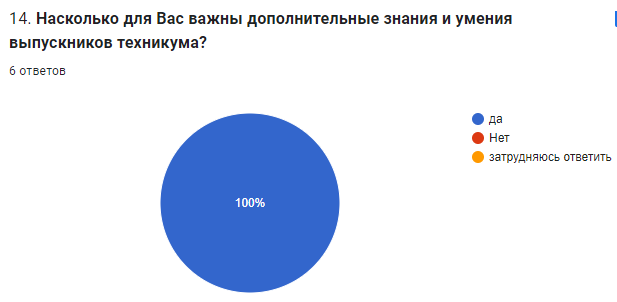 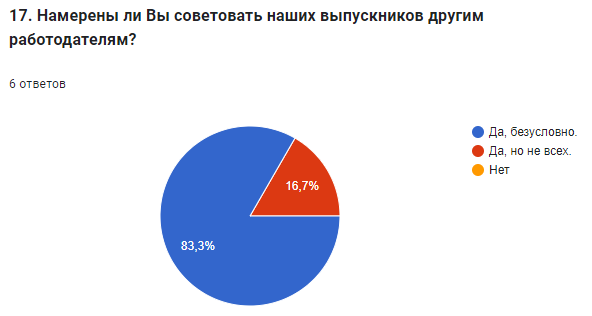 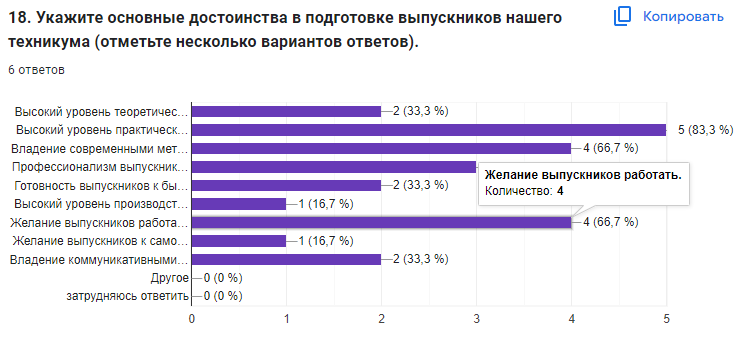 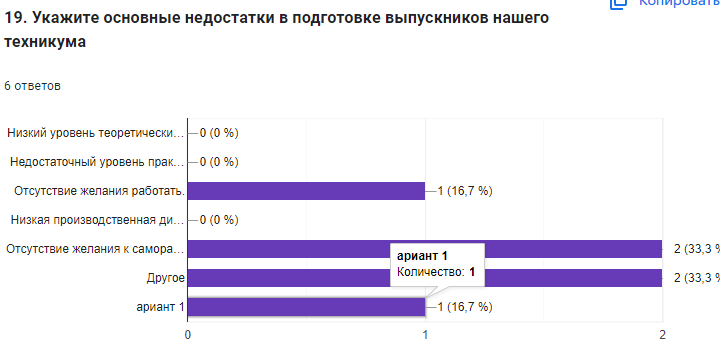 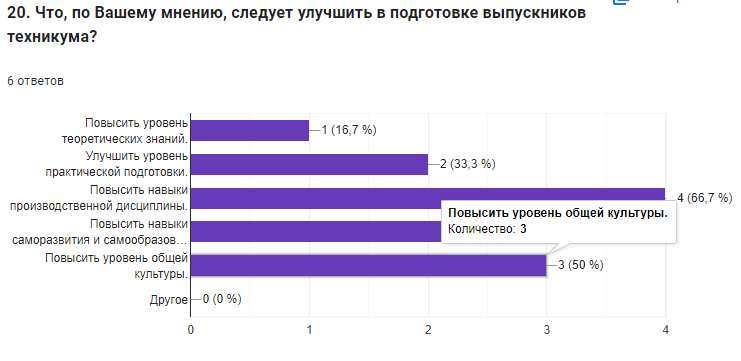